How to Write Paragraph
Paragraph কাকে বলে?
একটি নির্দিষ্ট বিষয় বস্তুর উপর যুক্তি সহকারে অনুচ্ছেদ লেখার নাম Paragraph
[Speaker Notes: Please Subscribe my YouTube Channel (https://www.youtube.com/c/AnisSirEng)]
Paragraph এর তিনটি অংশ
Topic Sentence
Supporting Sentence
Concluding Sentence
[Speaker Notes: Please Subscribe my YouTube Channel (https://www.youtube.com/c/AnisSirEng)]
1. Topic Sentence
Paragraph সাধরনত Topic Sentence দিয়ে শুরু হয়। এটি Paragraph এর অত্যন্ত গুরুত্বপুর্ণ অংশ। Paragraph এর অন্য অন্য বাক্যগুলো এর সঙ্গে নিবিড়ভাবে সম্পর্কিত। Topic Sentence এ Paragraph এর বিষয়বস্তুর উল্লেখ থাকে, তবে তার সংগে  Attitude বা দৃষ্টি ভঙ্গির উল্লেখ থাকতে হবে।
[Speaker Notes: Please Subscribe my YouTube Channel (https://www.youtube.com/c/AnisSirEng)]
2. Supporting/ The Body of the paragraph
Topic sentence Gi Dci wfwË K‡i Supporting sentences wjL‡Z n‡e| Supporting sentence ¸‡jvi avivevwnKZv _vK‡Z n‡e| Avi Gi Rb¨ wb‡Pi Sequence †g‡b Pj‡Z n‡e| 
 1. Topic wU Av‡jvP¨ welq wnmv‡e †Kb ¸iæZ¡c~©Y Zvi c‡ÿ/wec‡ÿ mswÿß e¨vLv wjL‡Z n‡e| 
2. Example 3. Advantage 4. Disadvantage 5. Measure 6. Solution
[Speaker Notes: Please Subscribe my YouTube Channel (https://www.youtube.com/c/AnisSirEng)]
3. Concluding Sentence
Concluding sentence: Topic sentence and Supporting sentences wb‡q hv †jLv n‡q‡Q Zvi Summary n‡jv Concluding sentence i.e. Moral lesson.
[Speaker Notes: Please Subscribe my YouTube Channel (https://www.youtube.com/c/AnisSirEng)]
Avgiv hw` Good side, Bad side Ges Combination of both sides (Good side, Bad side) m¤ú‡K© wZbwU Paragraph wkL‡Z cvwi, Z‡e cwiÿvq †h‡Kv‡bv Paragraph Avm‡j-B wb‡Pi wbqg †_‡K wjL‡j Avkv Kwi fv‡jv bv¤^vi cvIqv hv‡e|
## Paragraph on good side 
1) Discipline 2) Internet  3) Computer 4) Kindness 5) Morning Walk. 6) Physical Exercise 7) Book Fair 8) School Magazine 9) School Library 10) Moonlit Night 11) Early Rising 12) Our National Flag 13) Duties of an Ideal Student 14) Your Favorite Garden, etc
[Speaker Notes: Please Subscribe my YouTube Channel (https://www.youtube.com/c/AnisSirEng)]
## Paragraph on good side
There are various kinds of important elements in our national and international life. ____ is one of them. _____ is the most valuable and powerful element of success in life. Without it, life cannot be fulfilled and anything great or glorious in life cannot be accomplished perfectly. It is essential in everyday life. If one needs of it, it will cast a black shadow upon his life as well his actions. Actually, the effect of _____ is greatly felt in course of our life. If we make a list of successful persons, we find that their success mainly depends upon his virtue. The value of it is equally important in every steps of our life. It is also called the backbone of one’s existence. Everybody should have it at any cost and so follow an adage, “The earlier, the better”. We all should be aware of ____ from our right time to be grown up as perfect human beings.
[Speaker Notes: Please Subscribe my YouTube Channel (https://www.youtube.com/c/AnisSirEng)]
## Paragraph on bad side
1) Traffic Jam 2) Deforestation 3) Load Shedding 4) Price Hike 5) Climate Change 6) Global Warming 7) Food Adulteration 8) Environment Pollution 9) A Street Accident/ Road Accident 10) Water Pollution 11) Drug Addiction 12) A Hartal Day 13) Corruption 14) Green House Effect 15) Population Problem 16) Water Pollution 17) Sound Pollution 18) Dowry System 19) Acid Throwing 20) AIDS 21) Illiteracy 22) Dengue Fever 23) Covid-19 24) Eve Teasing 25) Unemployment Problem 26) Gender Discrimination 27) Terrorism in the Campus 28) Political Inability 29) Child Labour 30) Air Pollution
[Speaker Notes: Please Subscribe my YouTube Channel (https://www.youtube.com/c/AnisSirEng)]
## Paragraph on bad side
Bangladesh is a developing country. There are different kinds of social, political and economical problems in our country. ____ is one of them. Nowadays it is a serious social problem and has become a common incident in our everyday life. It is also a curse on our society because it is not only a problem but creates a lot of problems. We cannot think a free life for it. Almost everyday we see the news of _____ in the newspaper. It is going out of control day by day. The people have to suffer a lot. Most of the people are facing victims to this badly curse. It demolishes peace of life. If it is continued, our country will have to face a critical situation in near future. The unawareness of people is mainly responsible for this. Public awareness is a must here. The government as well as the conscious people can play a vital role to solve this problem. After all, people from all walk of life, irrespective of caste, creed, colour and religion, should lunch a massive campaign against this problem.
[Speaker Notes: Please Subscribe my YouTube Channel (https://www.youtube.com/c/AnisSirEng)]
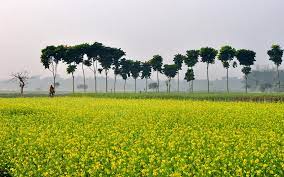 Thanks for stay with me.
[Speaker Notes: Please Subscribe my YouTube Channel (https://www.youtube.com/c/AnisSirEng)]